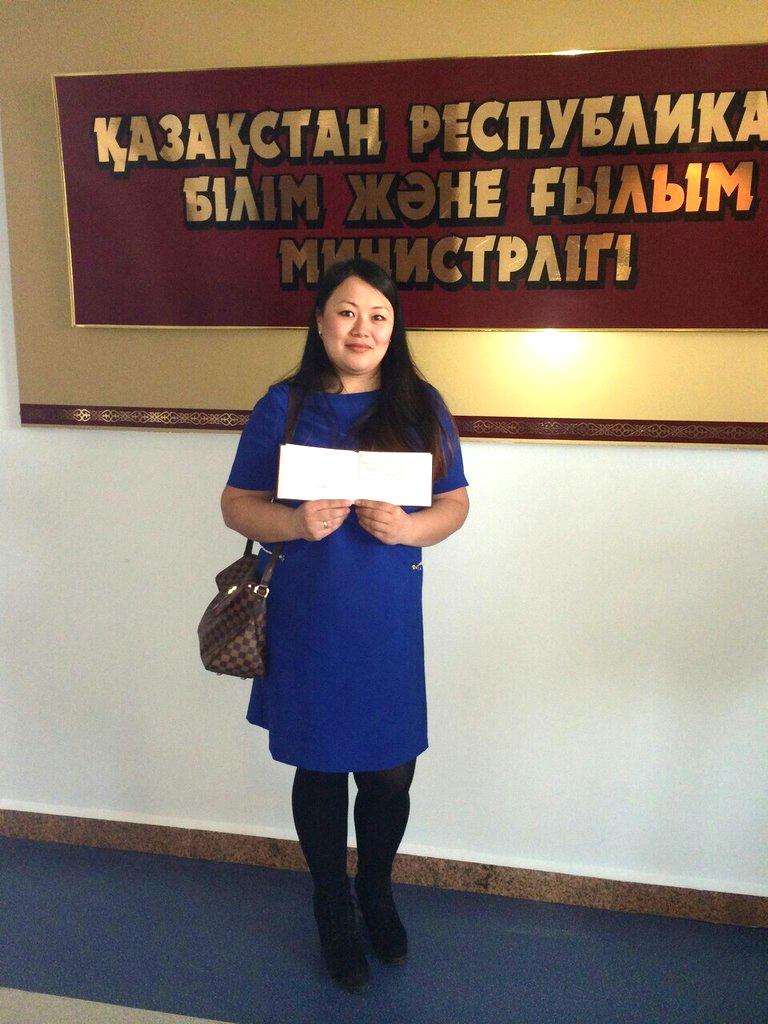 Поздравляем        Орынбасарову Еркеназым Дулатовнус присуждением ученой степени доктора PhD по специальности «Менеджмент»
Поздравляем          Югай Станислава Васильевича с присуждением ученой степени доктора PhD по специальности «Менеджмент»
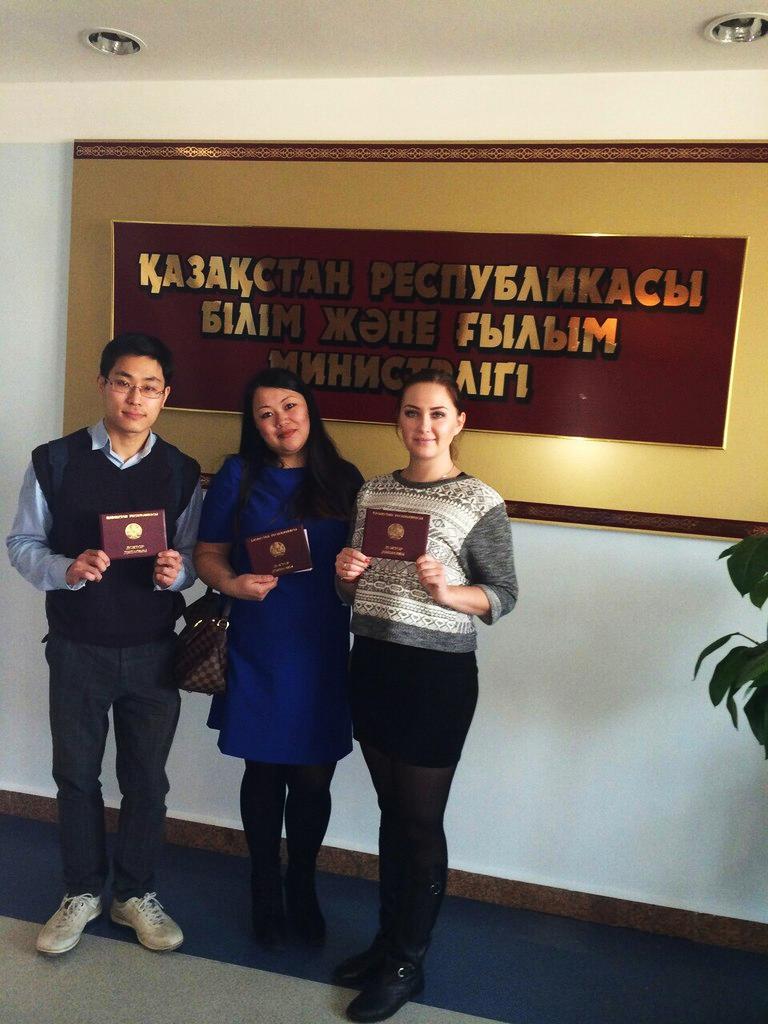 Поздравляем          ЖидкоблиновуОлесю Владимировнус присуждением ученой степени доктора PhD по специальности «Государственное и местное управление»
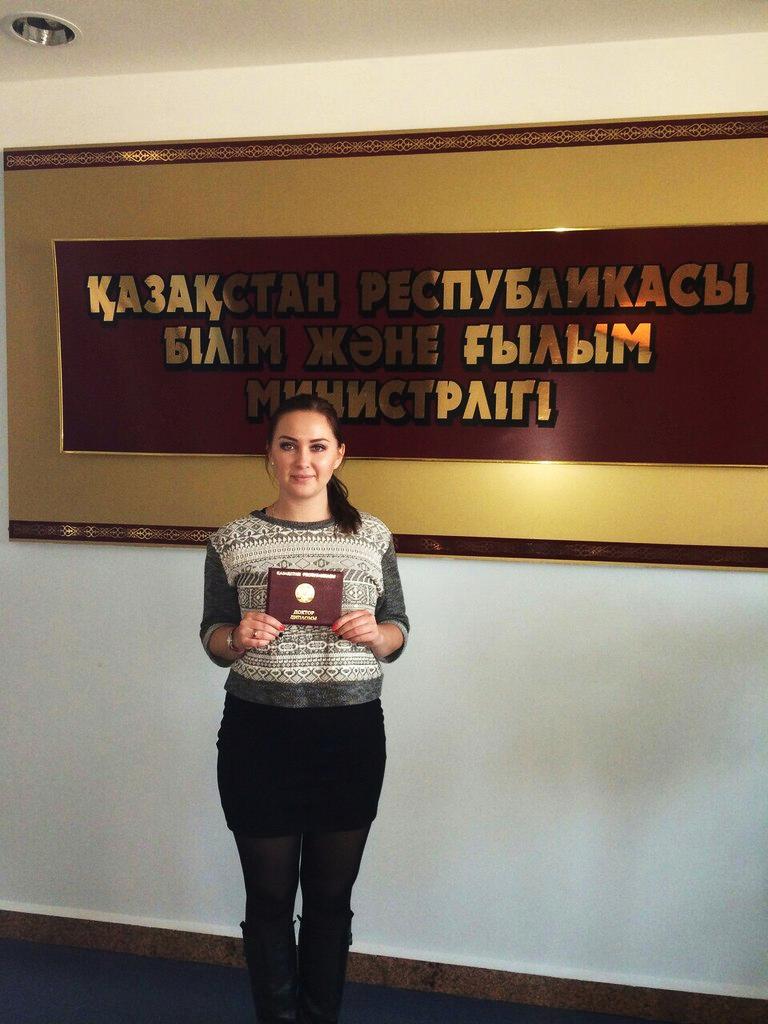